CHOROBY CYWILIZACYJNE
OTYŁOŚĆ
Czym jest otyłość?
Otyłość jest jedną z najgroźniejszych i najbardziej skomplikowanych chorób przewlekłych.  Do jej powstania przyczynia się wiele czynników tzw. środowiskowych 
(np. nieprawidłowe odżywianie, niska aktywność ruchowa) oraz  psychologicznych, genetycznych i hormonalnych.
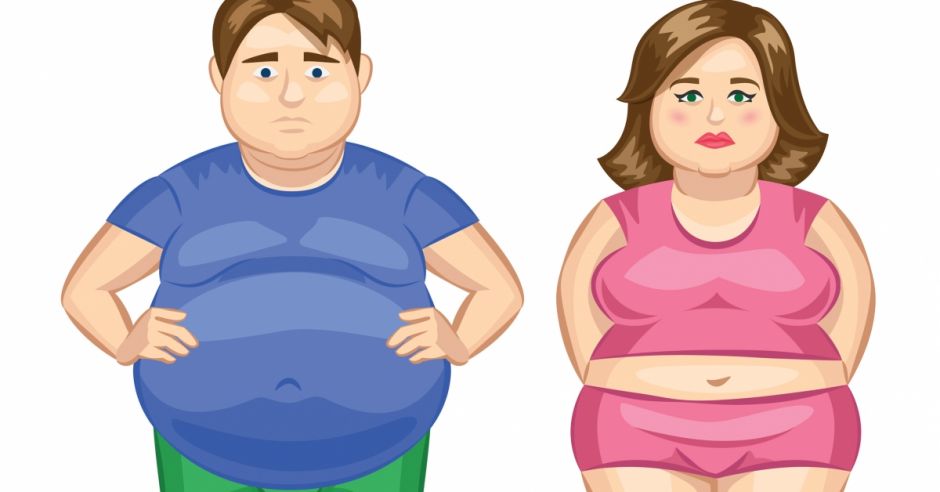 Otyłość – a nadwaga…
Otyłość zaczyna się od nadwagi. Dlatego specjaliści nazywają ją: przedotyłością, albo stanem przedotyłościowym.
 Nadwaga to stan, w którym dostarczamy organizmowi z pożywieniem zdecydowanie więcej energii, niż potrzebuje do prawidłowego funkcjonowania, w tym do podstawowej przemiany materii, wytwarzania ciepła i aktywności fizycznej.
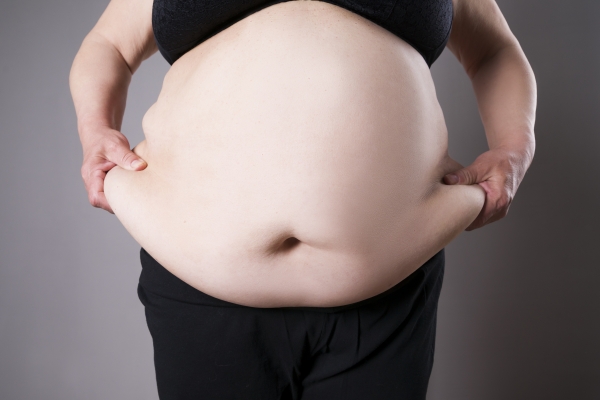 Jak powstaje nadwaga…
Nasz "oszczędny" i "gospodarny" organizm, aby nie zmarnować tej dodatkowej energii, zaczyna ją magazynować w postaci tkanki tłuszczowej. Planuje ją wykorzystać w "gorszych" czasach, kiedy nie będzie miał dostępu do pożywienia. A jeśli te nie nadchodzą, "zapasy" tkanki tłuszczowej po prostu narastają.
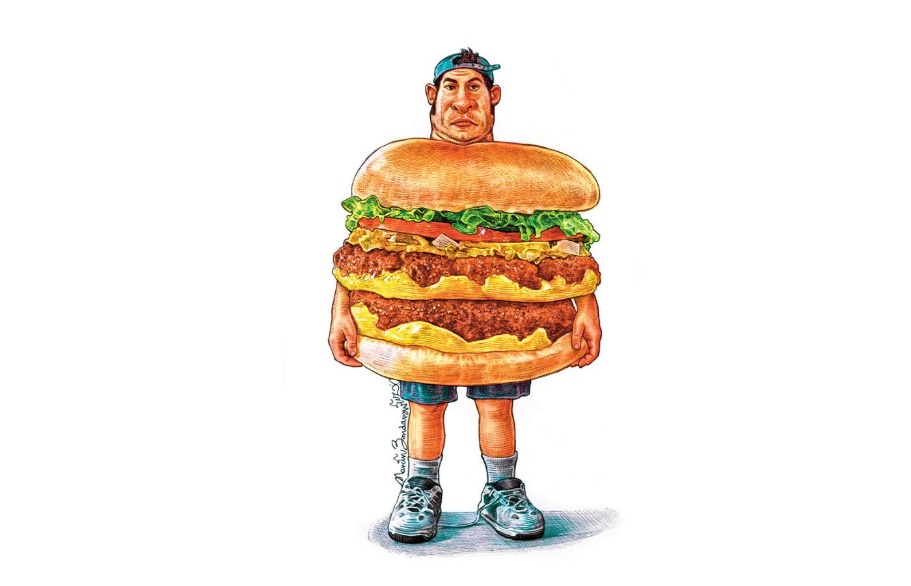 Otyłość brzuszna i pośladkowo-udowa.
Ten dodatkowy "skład" tkanki tłuszczowej zbiera się w różnych partiach ciała. U mężczyzn najczęściej na brzuchu. Stąd też wzięła się nazwa tzw. otyłość brzuszna, otyłość typu jabłko.
 U kobiet tkanka tłuszczowa lokuje się zwykle w okolicach dolnej partii brzucha, na pośladkach i na udach. Dlatego określa się ją też jako otyłość pośladkowo-udową, otyłość typu gruszka.
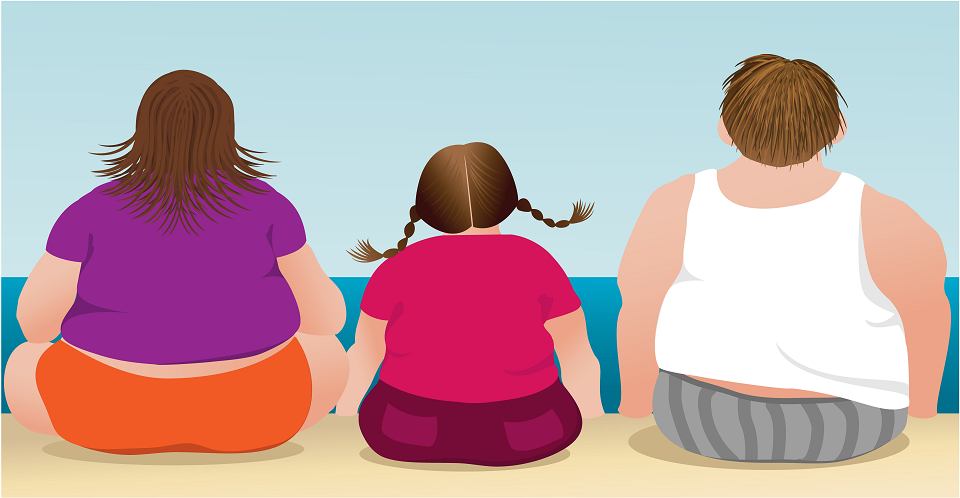 Konsekwencje otyłości – groźnej choroby cywilizacyjnej….
. Znacznej nadwadze najczęściej towarzyszą: choroba wieńcowa (choroba niedokrwienna serca), miażdżyca, nadciśnienie tętnicze. Choroba niedokrwienna serca jest diagnozowana u ponad 40 proc. osób otyłych. 
U osób otyłych istnieje wyższe ryzyko pojawiania się podwyższonego poziomu trójglicerydów, lipoprotein o niskiej gęstości LDL, czyli "złego" cholesterolu
 Nadciśnienie tętnicze ma 30-65 proc. osób otyłych. Wartość ciśnienia krwi wzrasta z wartością BMI.
Im większa otyłość, tym większe ryzyko rozwoju cukrzycy. Wśród osób chorujących na cukrzycę 80 proc. stanowią ludzie otyli.
 Na skutek nadmiaru tkanki tłuszczowej w brzuchu dochodzi również do stłuszczenia wątroby i zakłócenia pracy przewodu pokarmowego.
Otyłość może doprowadzić do śmierci!
Osoby z dużą nadwagą mają mniejszą pojemność płuc i szybciej się męczą. Otłuszczenie ścian klatki piersiowej zmusza organizm do większego wysiłku podczas wdechu. 
Otyłe kobiety często cierpią z powodu zaburzeń cyklu miesiączkowego oraz przedłużonych krwawień. Mają także zaburzenia hormonalne, które niejednokrotnie utrudniają zajście w ciążę
Choroby zwyrodnieniowe obciążonych nadwagą stawów, takich jak stawy kolanowe, są bardzo powszechnym powikłaniem otyłości i nadwagi. 
Coraz częściej mówi się o tym, że otyłość jest jednym z czynników ryzyka chorób nowotworowych, szczególnie raka trzustki i wątroby
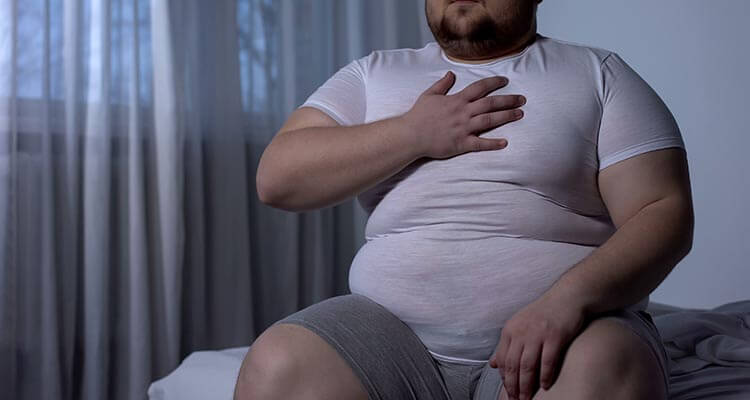 Otyłość czy nadwaga - jak to sprawdzić?
Do określenia etapu rozwoju choroby otyłości wykorzystuje się trzy metody: 
1. Wyznaczenie wskaźnika masy ciała, czyli BMI (Body Mass Index).
BMI określa ilość tkanki tłuszczowej w organizmie. Aby obliczyć BMI należy podzielić masę ciała – wyrażoną w kilogramach, przez wzrost podniesiony do kwadratu – wyrażony w metrach.
Przykład: jeśli ważysz 65 kg i mierzysz 1.70 m,
 twoje BMI wynosi – 65: (1.70 x 1.70) = 22,4.
Pełna klasyfikacja BMI wg Światowej Organizacji Zdrowia (WHO):
mniejsze niż 18,5 - niedowaga
od 18,5 do 24,9 - waga prawidłowa
od 25 do 29,0 - nadwaga
od 30,0 do 34,9 - otyłość I stopnia
od 35,0 do 39,9 - otyłość II stopnia
powyżej 40 - otyłość III stopnia, zwaną też olbrzymią lub złośliwą.
Sprawdź swoje BMI - skorzystaj z naszego kalkulatora!
Pomiar II- zawartości tkanki tłuszczowej w organizmie.
Można go wykonać tylko przy użyciu specjalnych wag lub podobnych urządzeń, które są już coraz częściej dostępne w gabinetach lekarskich i dietetycznych. Nadwagę diagnozuje się, gdy zawartość tkanki tłuszczowej w organizmie wynosi u mężczyzn 20-25 proc., a u kobiet 30-35 proc.
 Wskazania powyżej tych norm oznaczają otyłość.
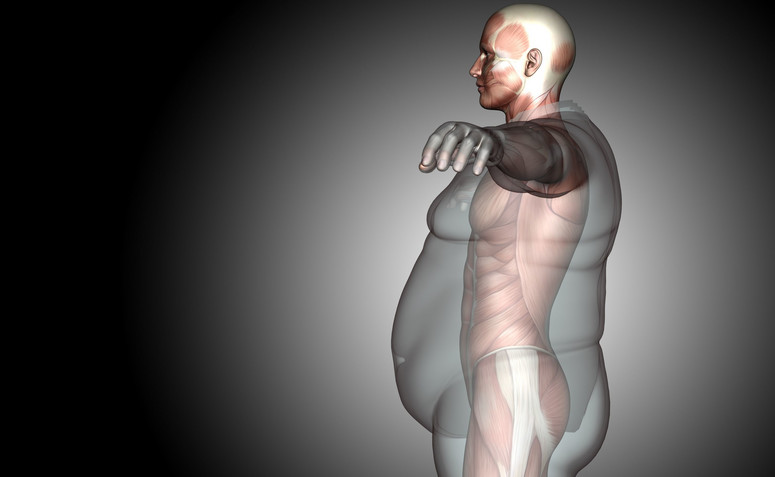 Pomiar III -obwodu talii.
Obwód talii to po prostu najszersze miejsce w obrębie twojego brzucha. Przy dużym nagromadzeniu tkanki tłuszczowej, często trudno go znaleźć i prawidłowo zmierzyć. O pomoc i naukę pomiaru można poprosić lekarza.
Jeżeli twoja talia mierzy między 80-87 cm (u mężczyzn 90-94) - masz nadwagę, gdy jest równa lub większa niż 88 cm (u mężczyzn 94) - to już chorujesz na otyłość.
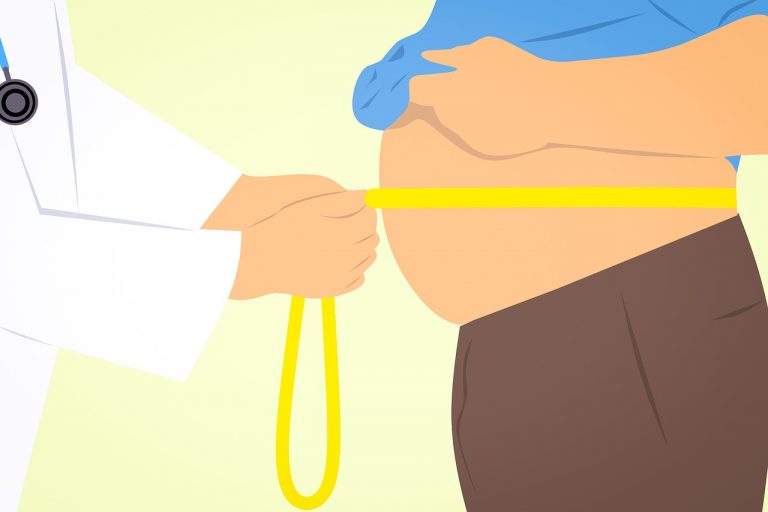 Otyłość - przyczyny środowiskowe
. Czynniki środowiskowe, które mogą doprowadzić do otyłości, to te związane z naszym codziennym życiem - także rodzinnym, prywatnym i zawodowym. Nie chodzi więc tutaj wyłącznie o jedzenie produktów, które mają za dużo tłuszczu, albo unikanie ruchu.
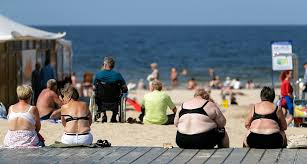 Nieprawidłowe odżywianie, a także rodzinne zwyczaje przyczyną otyłości
jedzenie  zbyt obfitych posiłków,
jedzenie produktów o zbyt dużej wartości energetyczne (żywności, która w 1 g zawiera dużą ilość kalorii, najczęściej z powodu dużej zawartości tłuszczu i cukru),
zbyt częste spożywanie posiłków bez 3-4 godzinnych przerw między nimi,
nieregularne jedzenie posiłków i dojadanie między nimi "na zapas" np. słodkich lub słonych przekąsek,
zakłócenia w porach spożywania posiłków,
nie jedzenie śniadań,
jedzenie jednego posiłku dziennie - np. po skończonej pracy,
zbyt późne jedzenie kolacji- powinna być spożywana najpóźniej na 2h przed snem,
picie napojów słodzonych,
nie jedzenie warzyw i owoców
Nieprawidłowe zakupy żywności, w tym:
kupowanie produktów wysoko przetworzonych, które dostarczają w małych ilościach dużej ilości kalorii,
produktów z konserwantami, „ulepszaczami”, sztucznymi barwnikami,
owoców i warzyw, których rozwój był wspomagany środkami chemicznymi,
kierowanie się przy wyborze produktu jego ceną - nie zawsze, ale często najtańsze produkty zawierają najwięcej niekorzystnych dla zdrowia tłuszczy i cukrów, a mało zdrowego błonnika pokarmowego,
uleganie nieprawdziwym informacjom w hasłach reklamujących żywność.
Niska aktywność ruchowa
Rozwój cywilizacji, w tym produkcji żywności, metod sprzedaży i nowych technologii spowodował, że coraz mniej się ruszamy także po to, aby "zdobyć" żywność. Nie musimy już na nią polować, biegać za nią, zbierać, a nawet chodzić po nią do sklepu, tylko jeździmy samochodem.
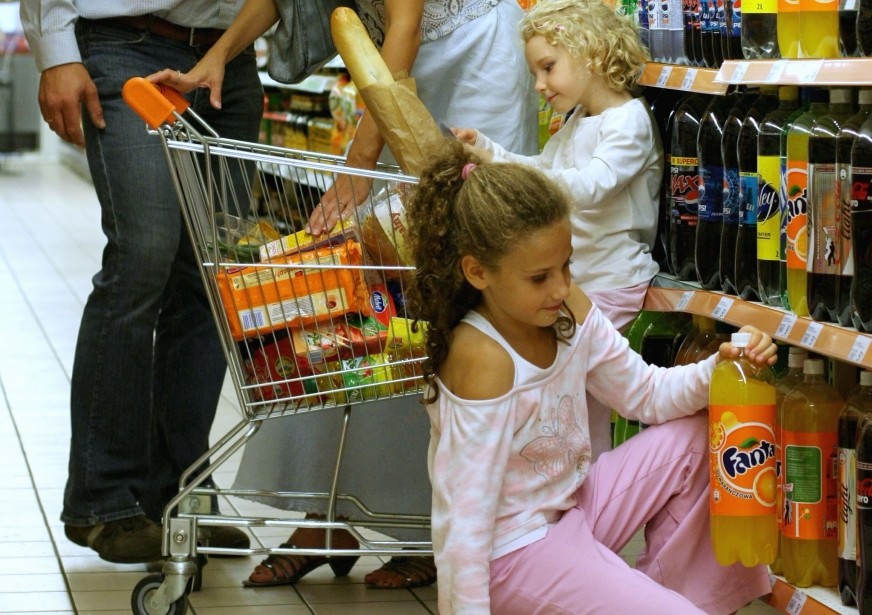 Stres jako przyczyna otyłości
Szybkie tempo życia, rywalizacja w szkole, w pracy lub potrzeba "wyrobienia" odpowiedniej normy, od której zależą nasze oceny, wynagrodzenie, chęć zapewnienia rodzinie bytu, sprostania wymaganiom własnym , rodzicom i nauczycieli. 
 To wszystko powoduje, że aby "zajeść" stres często sięgamy po produkty, które dają nam złudne poczucie spokoju, lepszego samopoczucie.
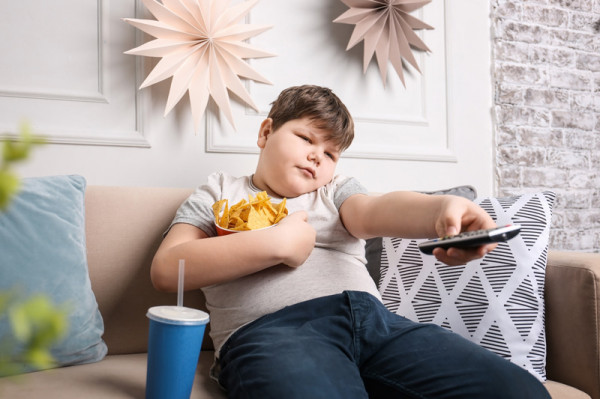 Otyłość - przyczyny psychologiczne
Problemy emocjonalne lub schorzenia psychiczne mogą być zarówno przyczyną choroby otyłości, jak i jej konsekwencją.
 U tych chorych, u których otyłość powiązana jest z czynnikami psychologicznymi diagnozuje się najczęściej:
niską samoocenęi brak samoakceptacji,
obniżony nastrój lub depresję 
zastępowanie jedzeniem ważnych potrzeb emocjonalnych - np. miłości, przyjaźni, bezpieczeństwa, uznania, szacunku otoczenia,
Otyłość - przyczyny hormonalne
Najczęstsze z nich to tzw. zespół Cushinga, przy którym nadmiar wydzielanego przez organizm kortyzolu, nazywanego hormonem stresu wywołuje potrzebę jedzenia większej ilości pokarmów. 
Przyrost masy ciała może także powodować niedoczynność tarczycy.
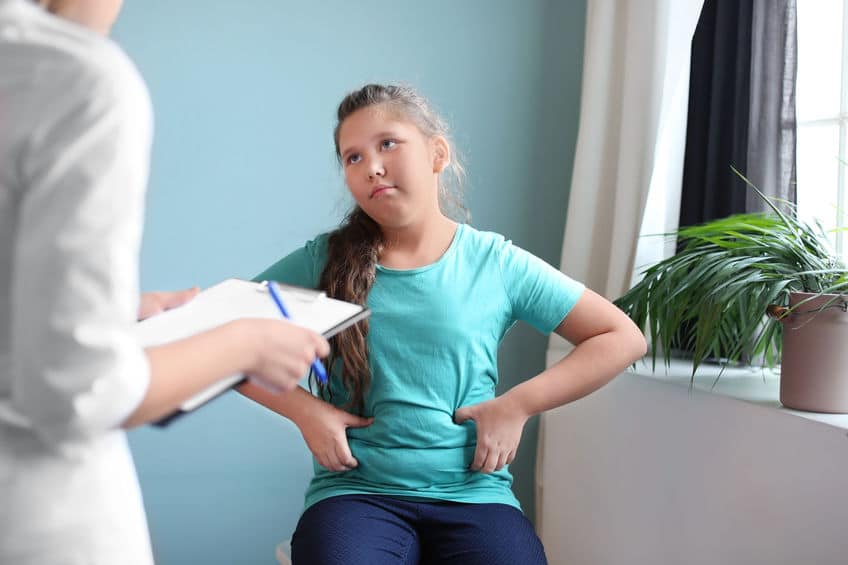 Otyłość - przyczyny genetyczne
Specjaliści podkreślają jednak, że w "dziedziczeniu" otyłości chodzi bardziej o powielanie dostrzeżonych u dziadków i rodziców błędnych nawyków żywieniowych i mało aktywnych sposobów spędzenia wolnego czasu. 
Na całym świecie odnotowano zaledwie 200 przypadków, u których uszkodzenia funkcji pojedynczego genu było przyczyną otyłości.
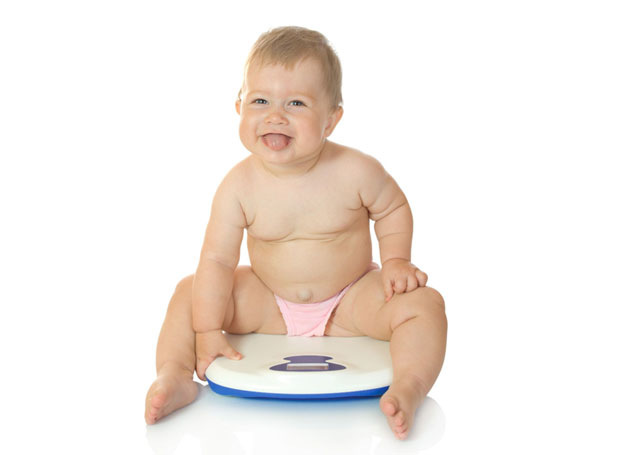 Otyłość - leczenie zachowawcze
Prawda jest brutalna, pozbądźcie się złudzeń - żadna "dieta-cud  na 2-3 tygodnie, czy nawet na kilka miesięcy nie pomoże w skutecznym leczeniu nadwagi i otyłości. Do tego konieczna jest trwała, na całe życie zmiana nawyków żywieniowych połączona z trwałym zwiększeniem aktywności fizycznej. To tzw. leczenie zachowawcze.
osoba z nadwagą lub otyłością, aby uzyskać korzystny efekt leczniczy powinien ustalić lekarz w porozumieniu z DIETETYKIEM.
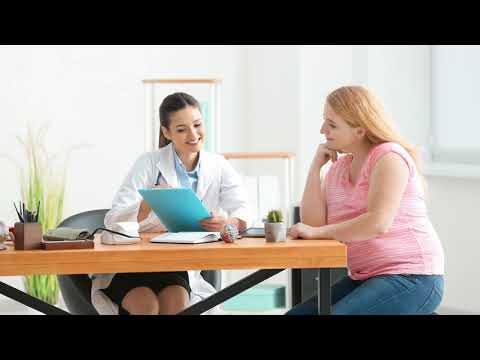